Тема 2.2. Джерела міжнародного економічного права
План:
Поняття та значення міжнародних економічних договорів. 
Види міжнародних економічних договорів. 
Міжнародно-правове регулювання порядку укладення міжнародних економічних  договорів.
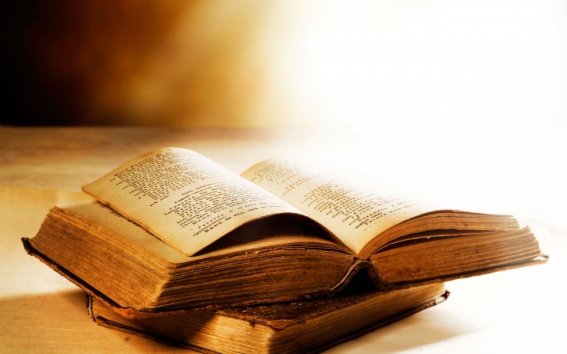 1. Поняття та значення міжнародних економічних договорів
У найбільш поширеному розумінні договір – це угода двох або кількох сторін, спрямована на встановлення, зміну або припинення їхніх прав і обов’язків.
Розвиток міжнародних економічних відносин через укладення відповідних договорів між країнами стабілізує їхні економічні зв’язки на взаємовигідній основі.
Міжнародний економічний договір слід розглядати як 1) правову форму відповідних економічних зв’язків між різними країнами, 2) джерело МЕП, і як 
    3) основне джерело зобов’язань.
Юридичне їх закріплення дає можливість у разі необхідності захистити у відповідний спосіб ті чи інші права й інтереси, якщо вони порушуються у зв’язку з неналежним виконанням зобов’язань, що випливають з міжнародних економічних договорів.
Отже, міжнародний економічний договір – це добровільна угода між двома або кількома державами, міжнародними організаціями, відповідно до якої встановлюються, змінюються або припиняються їхні взаємні права та обов’язки.
Складність міжнародних економічних відносин обумовлює складність їх правового регулювання. 
Важливе значення у справі регулювання укладання міжнародних економічних договорів мають:
 Закон України «Про міжнародні договори України» від 29 червня 2004 р. 
Закон України «Про зовнішньоекономічну діяльність» від 16 квітня 1991 р.
Проте, не варто ототожнювати правове регулювання міжнародних економічних відносин (сфера МЕП – ЗУ “Про міжнародні договори”)
 і правове регулювання контрактів під час здійснення зовнішньоекономічної діяльності (сфера МПП – ЗУ “Про ЗЕД”)
Роль МО в правовому регулюванні міжнародних договорів
Комісія ООН з права міжнародної торгівлі (Конвенція про договори міжнародної купівлі-продажу товарів, Конвенція про позовну давність у міжнародній купівлі-продажу, Акт про міжнародний комерційний арбітраж та ін.);
Європейська економічна комісія ООН (Керівництво щодо складання договорів на спорудження великих промислових об’єктів, Загальні умови договору купівлі-продажу для експорту споживчих товарів та ін.);
Міжнародна торгова палата (Уніфіковані правила та звичаї для документарних акредитивів, Уніфіковані правила по інкасо, Офіційні правила тлумачення торговельних термінів «Інкотермс»);
Організація щодо координації Європейської металообробної промисловості (Керівництво щодо складання міжнародних договорів на дослідження і розробки; Керівництво щодо складання договорів на передання «ноу-хау», зразок договору патентної ліцензії та ін.).
2. Види міжнародних економічних договорів
За змістом обов’язків ІІ:
Загальноекономічні договори
Спеціальні економічні договори
встановлюють загальні принципи економічних взаємовідносин між державами, виділяють головні напрямки, форми такого співробітництва, окреслюють проблеми, що підлягають взаємному вирішенню
Спеціальні економічні договори
Договори з питань міжнародної торгівлі
Договори з питань міжнародних фінансових (платіжних, валютних, кредитних, податкових) відносин
Договори з питань руху інвестицій (капіталовкладень) та статусу інвесторів
Договори про кооперацію з узгоджених питань (виробництво, експлуатація виробів)
Договори з питань міжнародної економічної допомоги
Договори з питань транскордонного руху робочої сили
Договори з питань статусу власності (майна), та її використання
В міжнародній торговій системі держави регулюють відносини за допомогою наступних видів двосторонніх договорів:
Торговельні договори  (договір про торгівлю і мореплавство) встановлюють принципи торговельно-економічних відносин між двома країнами, та містять питання митного збору, торговельного мореплавства, транспорту, діяльності торговельних представництв та іншої діяльності юридичних та фізичних осіб на території відповідної держави (торговельна угода з Марокко 2001 р.);
Договори про вільну торгівлю – мають за мету створення такого правового режиму, за яким товари (чи окремий товар) перетинає кордон без сплати мита
 (Угода про вільну торгівлю між Україною та Канадою від 11 липня 2016 р.)
Угоди про товарообіг (контингентні угоди) укладаються між урядами країн - обумовлюються найменування (асортимент) і кількість товарів, які поставляються з однієї країни в іншу протягом відповідного періоду, інші питання.
(Угода між Урядом республіки Білорусь і Кабінетом Міністрів України про умови поставок в Україну шин пневматичних резинових нових для легкових автомобілів від 30 вересня 2010 р.)
Договори про прикордонну торгівлю – дуже часто держави-сусіди, що мають спільний кордон, домовляються про більш сприятливі умови взаємної торгівлі в прикордонній зоні (чи в окремому договорі, чи в договорі щодо режиму кордонів).
Договори про співробітництво в митній справі – норми передбачають звільнення від митних платежів усілякі матеріальні цінності, що ввозяться до країни в межах тієї чи іншої форми співробітництва
(Угода між Державним митним комітетом України і Державним митним комітетом Узбекистану про взаємне визнання митних документів та митних забезпечень (пломб)
Угоди в міжнародній фінансовій системі. Договори в міжнародній фінансовій сфері можуть торкатися комплексу фінансових відносин або окремі їх аспекти – платіжно-розрахункові, валютні, кредитні, боргові тощо:
1) Угоди про міжнародні розрахунки (про платежі). Ці угоди є міждержавними угодами про порядок здійснення розрахунків за товари, послуги та інші торговельні й неторговельні операції. 
2) Кредитні угоди – договори, в яких визначаються основні умови та принципи надання міждержавних кредитів.
3) Угоди в міжнародній інвестиційній системі - про заохочення та захист іноземних інвестицій; про уникнення подвійного оподаткування; про спільні інвестиційні проекти; про створення спільних підприємств; про передачу цінних паперів тощо.
(Угода про сприяння та взаємний захист інвестицій між Україною та Королівством Нідерландів від 14.07.1994 р.)
4)  Міжнародні податкові угоди спрямовані на усунення подвійного оподаткування товарів, послуг, що надаються в межах економічного та науково-технічного співробітництва та інші види договорів та угод.
(Конвенція між Урядом України і Урядом Республіки Кіпр про уникнення подвійного оподаткування та запобігання податковим ухиленням стосовно податків на доходи 2012 р.)
Угоди з питань міжнародної економічної допомоги. В них передбачається поставка, передача матеріальних та нематеріальних цінностей, грошових коштів на безоплатній основі (для фінансування тих чи інших проектів).
(Угода між Урядом України та Урядом Китайської Народної Республіки про надання Уряду України безоплатної допомоги від 31.10.2006 (у розмірі 10 млн. китайських юанів)
Угоди про економічне і технічне співробітництво, як правило, мають комплексний, дещо універсальний і довгостроковий характер, оскільки в їх межах здійснюється діяльність зовнішньоекономічного характеру в різних галузях економічного і промислово-технічного співробітництва.
(Угода між Урядом України і Урядом Сполучених Штатів Америки про гуманітарне і техніко-економічне співробітництво від 07.05.1992 р.)
Угоди про науково-технічне співробітництво передбачають діяльність зовнішньоекономічного характеру на основі дво- і багатосторонніх договорів у конкретних галузях науки і техніки. Довгострокові програми розвитку промислового і науково-технічного співробітництва
(Угода між Урядом України та Урядом Сполучених Штатів Америки про співробітництво у сфері науки та технологій від 04.12.2006 р.)
Договори про кооперацію з узгоджених питань (виробництво, експлуатація виробів) – передбачають глибоку кооперацію між організаціями двох країн в тій чи іншій сфері. 
(Угода про виробничу кооперацію між Міністерством промисловості України і Міністерством промисловості Республіки Молдова від 05.02.1996 р.)
Договори з питань статусу власності (майна), та її використання – договори, за якими держава передає у власність іншій державі (або держави роблять це на взаємній основі) земельні ділянки, інші об’єкти нерухомості, матеріальні цінності, а також документи, що підтверджують те чи інше право.
(Угода між урядом РФ і урядом України про співробітництво в галузі розробки, виробництва, поставки та експлуатації авіаційної техніки 1997 року де зафіксовано, що держави домовилися про спільне користування російського санаторію в АРК для лікування і реабілітації льотного складу, а також двох випробувальних полігонів у Криму)
3. Міжнародно-правове регулювання порядку укладення міжнародних економічних  договорів
До міжнародно-правових актів, що стосуються укладення міжнародних договорів належать:
Віденська конвенція про право міжнародних договорів від 23 травня 1969 р.
Віденська конвенція про право договорів між державами та міжнародними організаціями або між міжнародними організаціями від 21 березня 1986 р.
Віденська конвенція про право міжнародних договорів від 23 травня 1969 р.
кожна держава наділена правоздатністю укладати договори;
від її імені можуть укладати договори особи, які уповноважені на це (довіреність, доручення);
водночас, ряд осіб можуть укладати договори без наявності таких повноважень (глави держав, глави урядів, міністри закордонних справ, глави дипломатичних представництв, представники, які уповноважені державами представляти їх на міжнародних конференціях або у міжнародних організаціях);
тексти договорів приймаються за згодою всіх держав, які беруть участь у його складанні;
якщо ж договір приймається на міжнародній конференції, то за нього повинно проголосувати дві третини держав, які присутні на ній і беруть участь у голосуванні;
згода держави на обов’язковість для неї договору може бути виражена підписанням договору, обміном документами, які становлять договір, його ратифікацією, прийняттям, затвердженням, приєднанням до нього або іншим способом. 
Договір набирає чинності у порядку і в строк, який передбачено у ньому або погоджено між державами, що брали участь у переговорах.
Кожен діючий договір є обов’язковим для його учасників і повинен належним чином виконуватись (Pacta sunt servanda);
договори зворотної сили не мають, обов’язкові для кожного учасника відносно всієї його території;
договори повинні тлумачитись добросовісно і відповідно до звичайного значення, якого слід надавати термінам договору в їх контексті, а також у світлі об’єкта і цілей договору.
припинення договору або призупинення його дії може бути внаслідок його порушення, неможливості його виконання, корінних змін обставин, розриву дипломатичних або консульських відносин, виникнення нової імперативної норми загального міжнародного права.